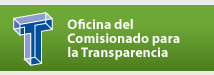 “Enlaces de Información y Transparencia”

¿Cuentas con tu nombramiento?
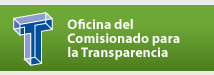 “Recepción Solicitudes”

Sistema INFOMEX.
Página.
Personales.
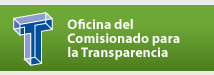 “Trámite de Solicitudes”

Respuesta: diez días.
Prorroga: Antes vencimiento.
Aclaración: tres días.
Entrega Información:
3 días 
– 10 días 
+ 10 días
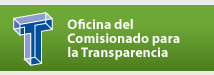 “Notificaciones”

Dirección electrónica. 
Instructivo en el domicilio del interesado. 
Tabla de avisos.
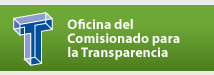 “Información Reservada”

Acuerdo identifique posible daño interés público.

Remitir al Comisionado (3 días).

El Comisionado resuelve (5 días).
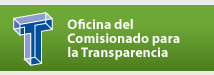 “Información Confidencial”
Aquélla que se refiere a los datos personales. 
Secretos comercial, industrial, bancario, fiduciario, fiscal y profesional; derechos de autor o propiedad intelectual; patrimonial, etc.
Solicitud de acceso los sujetos obligados podrán difundirla cuando medie el consentimiento del particular o versión pública.
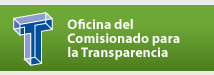 “Formatos”
Aclaración.
No presentación de la solicitud de aclaración.
Prórroga.
Orienta sobre la posible autoridad que es competente.
Información se encuentra disponible en portal.
Información disponible previo pago de derechos.
Consulta directa.
No se cuenta con la información en la forma que fue solicitada.
Entrega información.
Información Clasificada como Reservada.
Derecho de petición.
Notificación en el domicilio del solicitante.
Notificación en tabla de avisos.
Nombramiento y/o ratificación de enlaces.
Leyenda copia certificada.
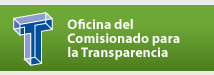 “Obligaciones Transparencia”

Artículo 10 y 14.
Difusión: 30 días naturales.
Señalar fecha de su actualización.
Permanecer cuando menos un año.
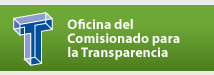 “DATOS PERSONALES”
Apego al Aviso de Privacidad.
Uso de Aviso de Confidencialidad.
Formato de Solicitud de Datos Personales.
Cuidado y resguardo de los expedientes.